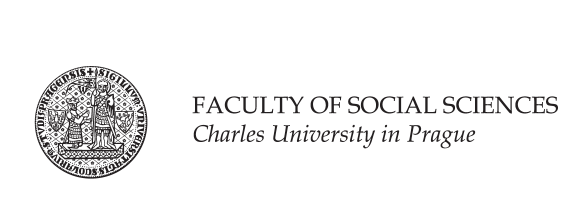 JJB224 Psychologie marketingové komunikacePřednášející:Ing. Mgr. Marek Vranka
10. Emoce
Teorie diskrétních emocí
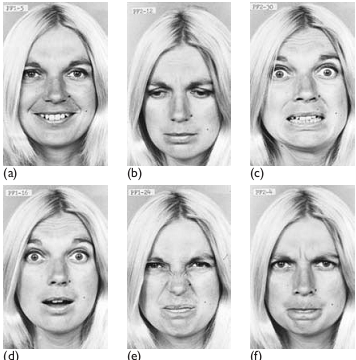 několik základních typů
6 + další (opovržení, pýcha)
následně diferenciace 


biologické a původně funkční základy
možná původně pouze 4 (štěstí, smutek, strach/překvapení, hněv/odpor)
2
[Speaker Notes: Jack, R. E., Garrod, O. G. & Schyns, P. G. (2014). Dynamic facial expressions of emotion transmit an evolving hierarchy of signals over time. Current Biology, 24(2), 187–192.]
Kulturní rozdíly v projevech
základní projevy emocí jsou kulturně univerzální
liší se sociální normy ohledně jejich projevování
viz Firesen (1972) – Američané a Japonci sledují nepříjemné video individuálně nebo v přítomnosti experimentátora
3
Vědomý a automatický smích
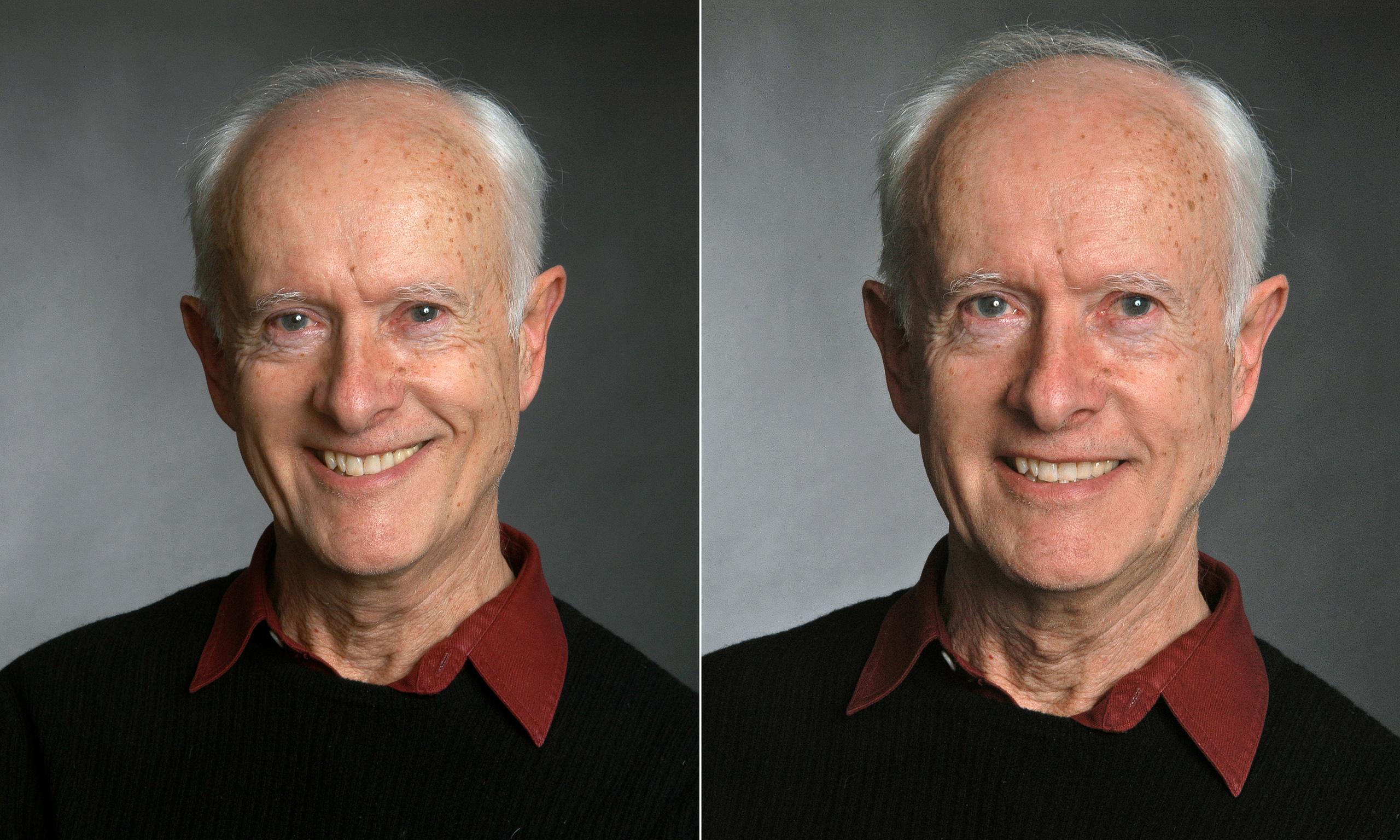 4
[Speaker Notes: https://www.psychologytoday.com/blog/thriving101/201001/what-science-has-say-about-genuine-vs-fake-smiles]
Kognitivní teorie emocí
emoce jako produkt myšlení, ne fyziologických procesů
James-Langeova teorie
emoce jako interpretace chování a tělesných projevů
Damasio a teorie somatických markerů (signálů)
zdá se, že tělesné pocity mohou posilovat prožívání emocí, nejsou ale zcela nezbytné
Sachter a Singer a dvou faktorová teorie emocí
nespecifikované fyziologické vzrušení je atribuováno dle aktuální situace
5
Obličejová zpětná vazba
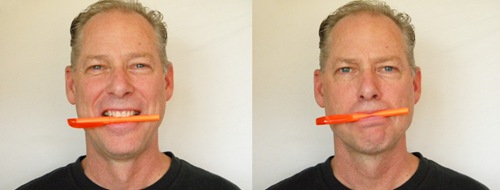 6
Valence a vzrušení
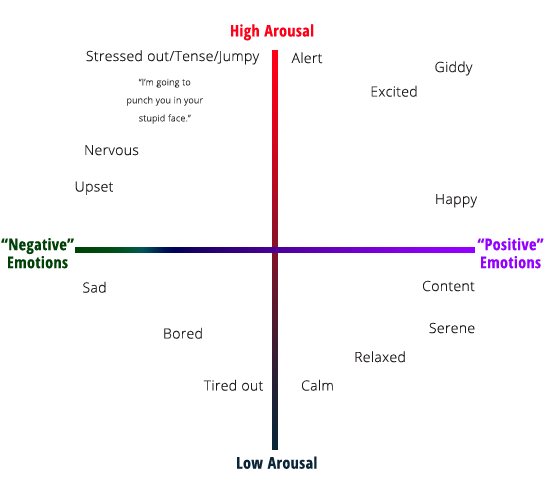 7
Mere exposure effect
opakované vystavění – díky existenci příslušné paměťové stopy je zpracování jednodušší
vyšší plynulost (fluency) zpracování vede k pozitivnímu afektu

tendence používat pro vysvětlení prakticky jakéhokoliv růstu preferencí v čase, to ale může mít různé jiné příčiny
8
Emoce a rozhodování – standardní model
Loewenstein et al. (2001)
9
Vliv emocí na rozhodování
různé názvy pro podobnou myšlenku:
the ‘‘affect heuristic” in behavioral decision research (Slovic, Finucane, Peters, & MacGregor, 2002),  the ‘‘How-do-I-feel-about-it?” heuristic [alt.: affect-as-information] in social psychology (Schwarz & Clore, 1988) and consumer research (Pham, 1998 ), and the ‘‘somatic marker hypothesis” in some neuroscience circles (Damasio, 1994)“ (Pham, 2007)
přímý vliv na chování
např. Damasio – absence emocí mění rizikové rozhodování při zachování nepoškozených kog. kapacit, stejně tak u lobotomie (= oddělení emocí a kognice -> úpadek rozhodování a plánování)
ovlivňování kognice < --- > emoce
kognice -> emoce je již v původním modelu, triviální
emoce -> kognice dobře zdokumentováno
např. Johnson, Tversky (1983) – čtení pozitivních (negativních) článků vedlo k odhadování menšího (většího) rizika (povodní, nemocí)
10
Vliv emocí
emoce mohou vznikat i bez kognice
okamžité afektivní reakce na podněty (LeDoux, 1996)
evolutionary preparedness – na určité podněty reaguje spíše
vliv kognice na chování může být mediován emocemi, které kognice vyvolává
regulace chování před vznikem vyšších kog. funkcí - approach/avoid (Zajonc, 1998), výsledek kognice musí být preveden do „jazyka emocí“, aby došlo k realizaci chování (Damasio, 1994).
obvykle funkční, v souladu s kognicí – ale ne nutně!
integrální vs. nahodilá emoce
11
[Speaker Notes: https://digest.bps.org.uk/2017/03/07/risk-taking-teens-brains-seem-to-disregard-past-bad-outcomes/]
Hypnotické znechucení
Dan se podílí na organizaci studentské samosprávy. Tento semestr byl pověřen organizací diskusí o různých problémech souvisejících se studiem. Často se snaží vybírat témata, jež oslovují studenty i učitele, aby podnítil diskusi.
Hypnotické znechucení
Dan se podílí na organizaci studentské samosprávy. Tento semestr byl pověřen organizací diskusí o různých problémech souvisejících se studiem. Často se snaží vybírat témata, jež oslovují studenty i učitele, aby podnítil diskusi.
morální usuzování = morální zdůvodňování
„Zdá se, že má něco za lubem!“
„Jen se snaží všem zalíbit.“
„Je to prostě divné a odporné.“
„Nevím proč, ale prostě je to špatné.“
[Speaker Notes: specifičnost moral reasoning – důležité je být schopen komunikovat důvody druhým – je zajímavé, že lidé nepřiznají, že na soud nemají důvod]
Komplexní zahrnutí emocí
Loewenstein et al. (2001)
15
[Speaker Notes: vstupy:
výsledky voleb (a očekávané emoce)
subjektivní pravděpodobnost
vnímaná míra rizika vyvolává různé emoce
další: Představitelnost důsledků volby | Osobní zkušenost s výsledky volby a učení | Okolí (framing, kotva, atd.)]
Osobní vs. neosobní rozhodování
rozhodujeme-li se „za obecné jedince“ či abstraktně, somatické markery mají malou intenzitu a převáží kognice (Hsee, Weber, 1997)
vystoupíte z taxíku s opilým řidičem? a co průměrný student FSV?
úzkostní lidé se vyhýbají riziku (depresivní se vyhýbají aktivitě), ale efekt se ztrácí, pokud mají rozhodovat za jiné (Eisenberg, Baron, Seligman, 1995)

je u psychopatů vždy rozhodování „neosobní“?
16
„Vividness“
„živost obrazů“ – vyvolá silnější emoční reakci (ve srovnání s abstraktním, věcným popisem)
může mít informační hodnotu („živěji“ popsaná situace bude opravdu nebezpečnější(?) )
Propustíte spíše kriminálníka s diagnózou, u které je 0,2 šance na násilné chování nebo s diagnózou, u které se 20 ze 100 chová násilně?
Doporučení? 
(otázka míry? pozor na nadměrnou úzkost – a) negativní vliv na well being ale i b) obranné reakce (ostrich effect, neochota vyšetřovat se)
17
“Omezený hrnec strachu”
Lidé se často chovají jako by měli omezenou kapacitu vnímání rizik, tj. jakmile jedno dosáhne intenzivnějšího subjektivního zdůraznění, ostatní rizika budou podceňována (ač se objektivně nezmění).
18
Rozdíly ve vnímání rizika
muži vs. ženy
lepší imaginace u žen -> silnější emoce = větší averze k riziku
ale Croson, Gneezy (2007) – liší se i typ prožívaných emocí, u žen spíš strach, u mužů spíše hněv
výsledky ale nejsou jednoznačné a budou nejspíš situačně podmíněné
19
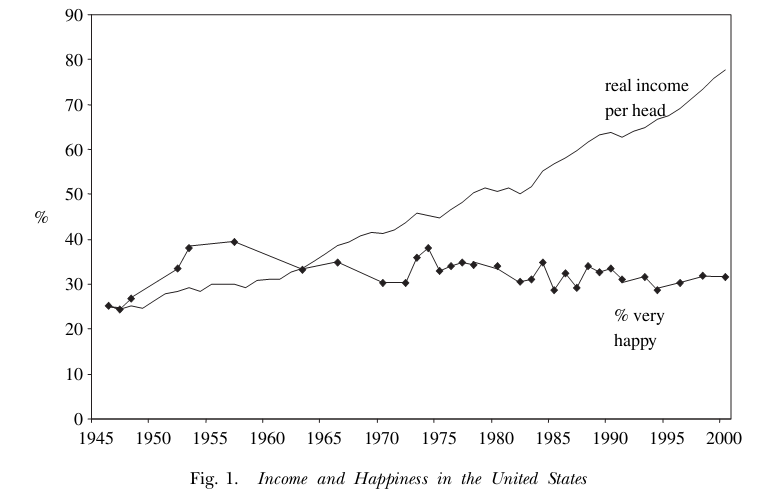 20
Vysvětlení ploché křivky štěstí v čase
adaptation-set point
dispozice k určité úrovni štěstí, výkyvy jen krátkodobé
aspiration adjustment
v lepších podmínkách si lidé kladou vyšší cíle
evoluční teorie (keep motivated)
relative position
hierarchie, srovnávání s ostatními
co jiné ref. skupiny pro srovnání? (např. v minulosti, v jiných krajinách)
absolute effect
popření její plochosti
pozice W. – zvýšení příjmu alespoň částečně zvyšuje happiness
problém metodologie měření
škála štěstí je konečná, růst příjmu nekonečný
21
Problémy
nejasná definice happiness/well-being/smyslu života
proč se snažit zvýšit hodnotu HAPPY a ne hodnotu INCOME (nebo jinou?)
jen dobrý pocit nebo i achievement?
pochybné techniky  zjišťování
např. škála omezena ale štěstí ne
22
[Speaker Notes: Mohou studie zaznamenat “rozsah” pocitů?
Lidé mající děti mají nižší životní spokojenost než svobodní. Zároveň péče o děti je méně uspokojující než kupř. uklízení.]
Metody měření štěstí
dotazník
Taken all together, how happy would you say you are: very happy, quite happy, not very happy, or not at all happy?
experience sampling method
Mihaly Csikszentmihalyi
day reconstruction method
Kahneman
neuro-zobrazovací a biochemické metody
problém kvalitativní redukce?
23
Některé problémy měření
ne všechny ukazatele konvergují.
Konvergence usmívání a štěstí? Carney Landis (1924) fotografoval studenty při poslechu hudby, prohlížení porna, čichání čpavku či popravě krysy (dekapitací). Třetí osoby z výrazu obvykle nebyly schopny odvodit situaci (později však zpochybněno).
usmívání je spíše sociální norma i) bez pocitů, ii) prezentace svých pocitů.
Asijské (Konfuciem ovlivněné) země dosahují nižší míry štěstí než by dle kvality institucí měly (norma nevystupovat a tvrdit svoje lepší postavení), zatímco jihoamerické země dosahují vyšší úrovně (norma vystupování). 
biologicky omezené prožívání štěstí (např. pouze určité hranice tepové frekvence)
Happiness vs. Satisfaction
Lze sčítat utilitu pouze u satisfation?
24
Validita metod
jak měřit něco naprosto subjektivní?
korelace s face-validními mírami štěstí
úsměv, hodnocení známých a pod.
zákon velkých čísel
náhodná variace se vzájemně zruší
jenomže být Američan/Číňan není náhodný jev
různé sémantické významy termínu „happiness“ 
s nenáhodnou variancí napříč i uvnitř kultur
25